Открытый классный час «Весенний калейдоскоп»
Праздничная программа 
к 8 Марта
Танец «Блюз»
Поздравление в стихах
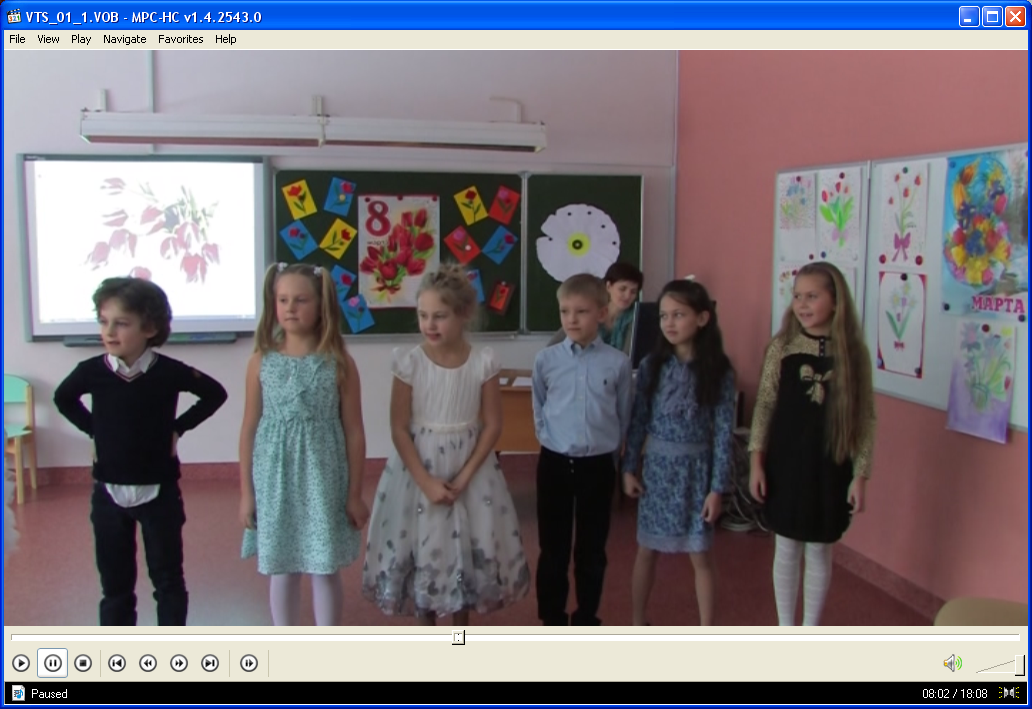 Наши «Изобретения»
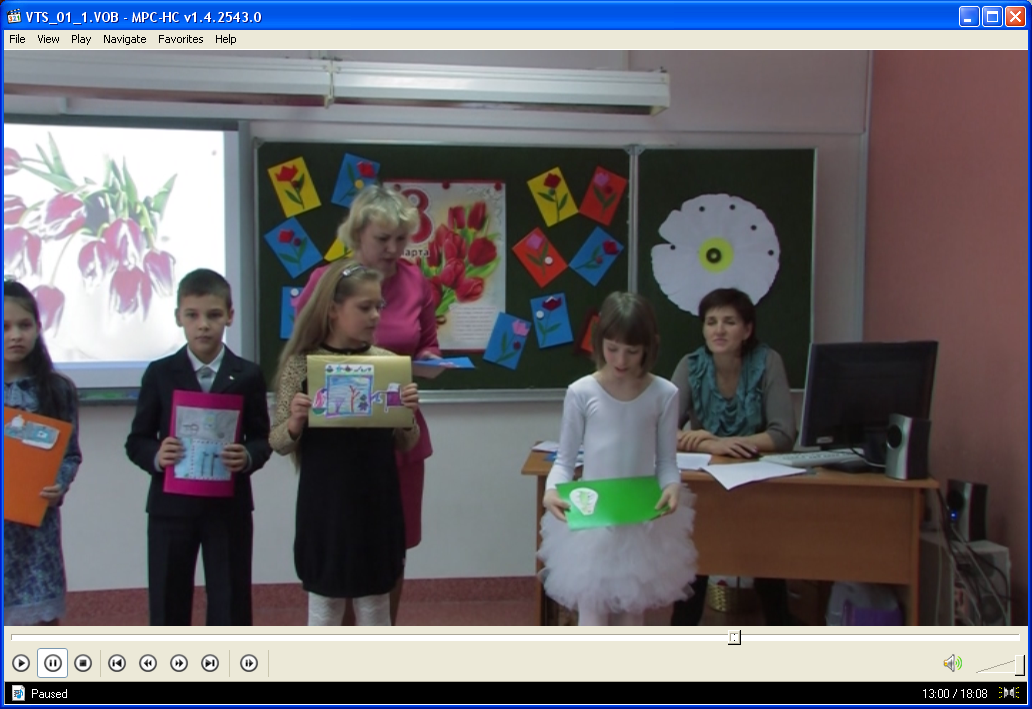 «изобретения»
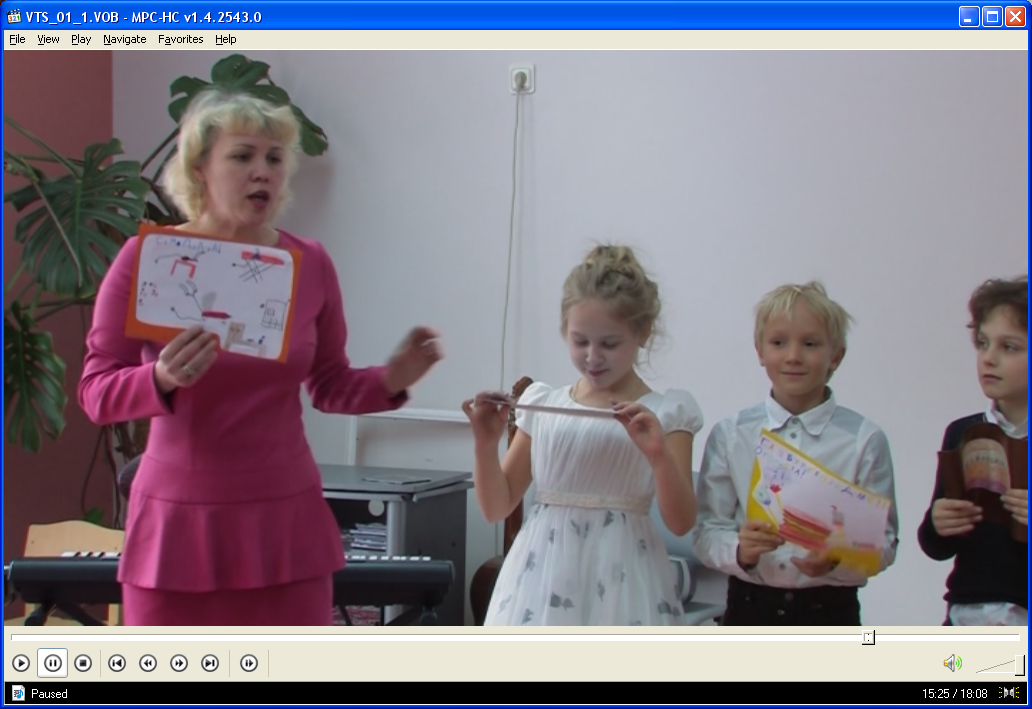 «Вот так на Земле появилась      семья…»
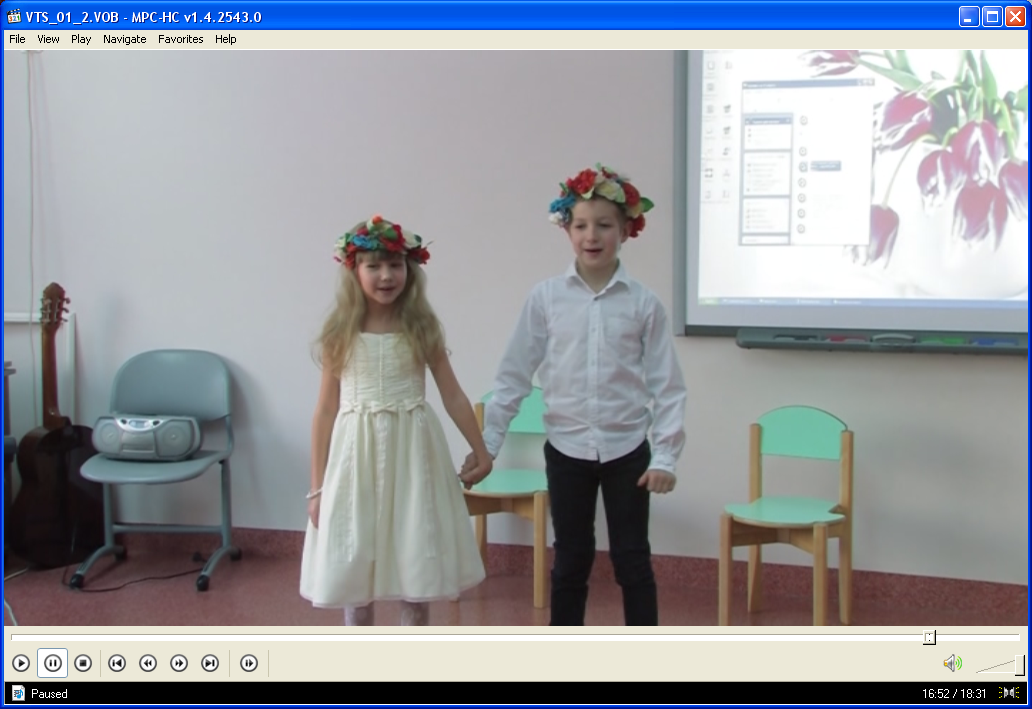 «На ромашковой поляне стоял   Ёжик…
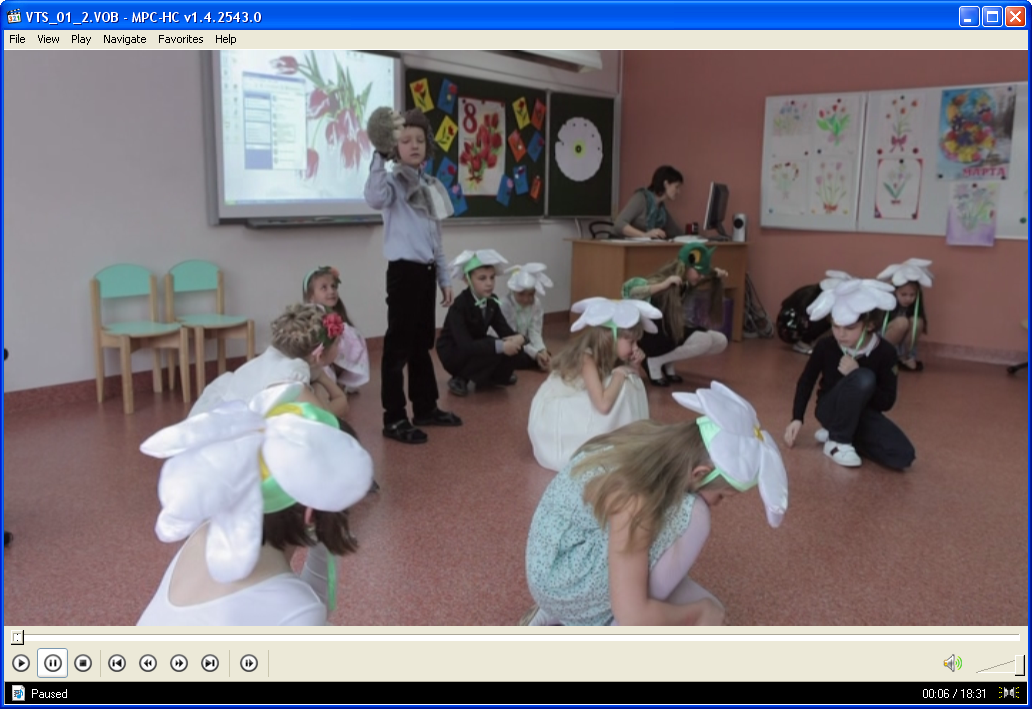 Мы знаем, что подарить мамам!
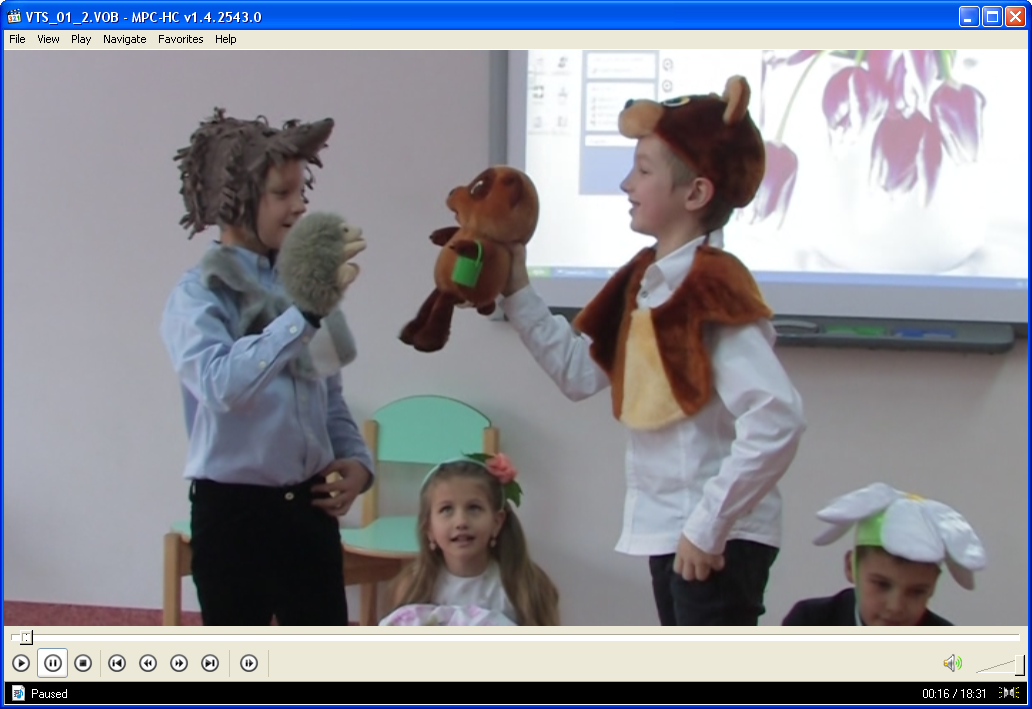 В подарок «Ромашка»
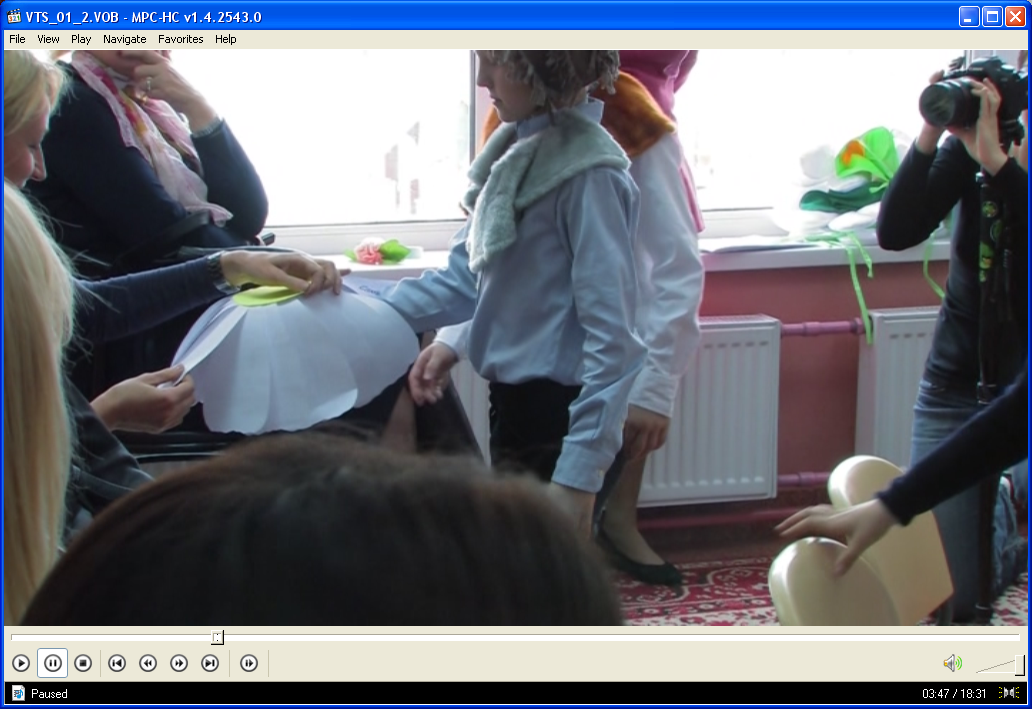 Лепестки  ромашки
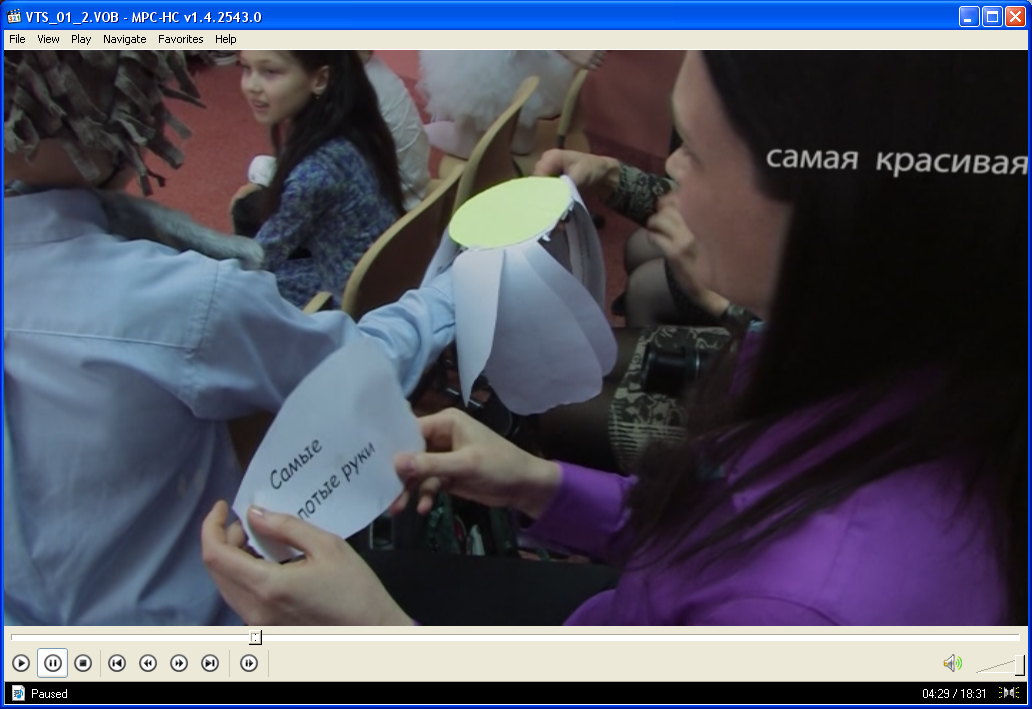 Красная шапочка
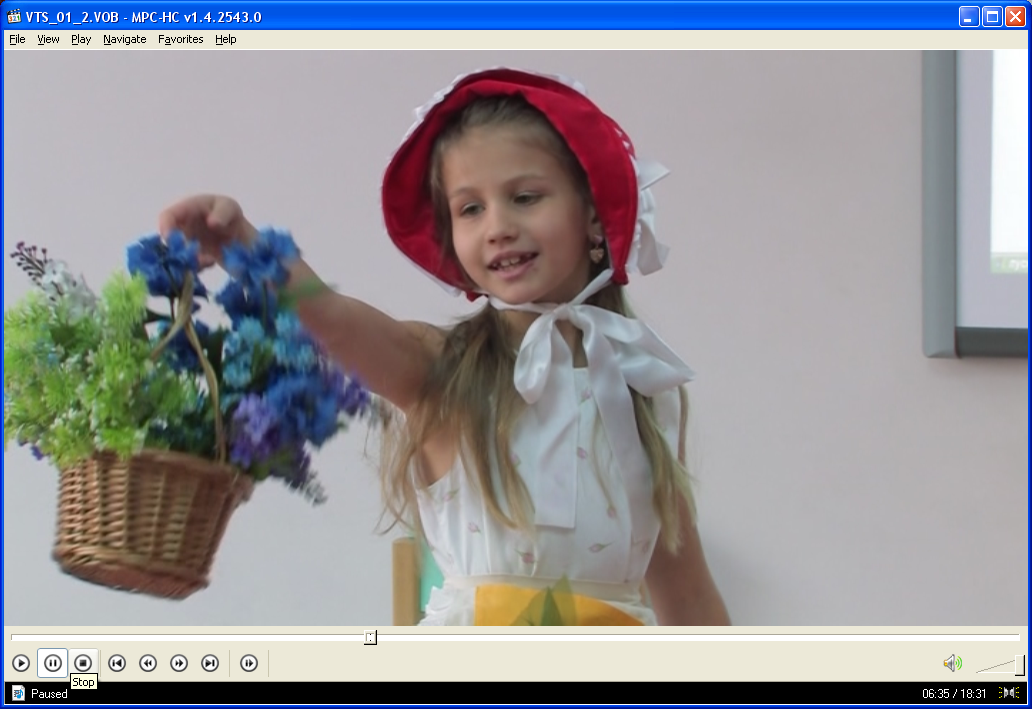 И волк
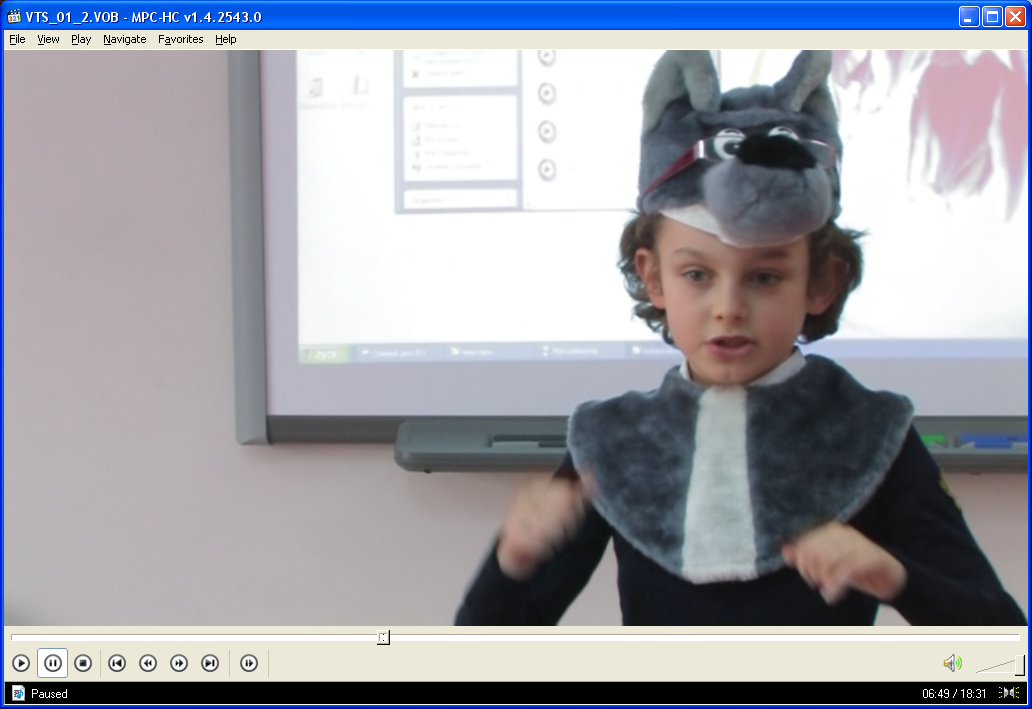 Музыкальное попурри
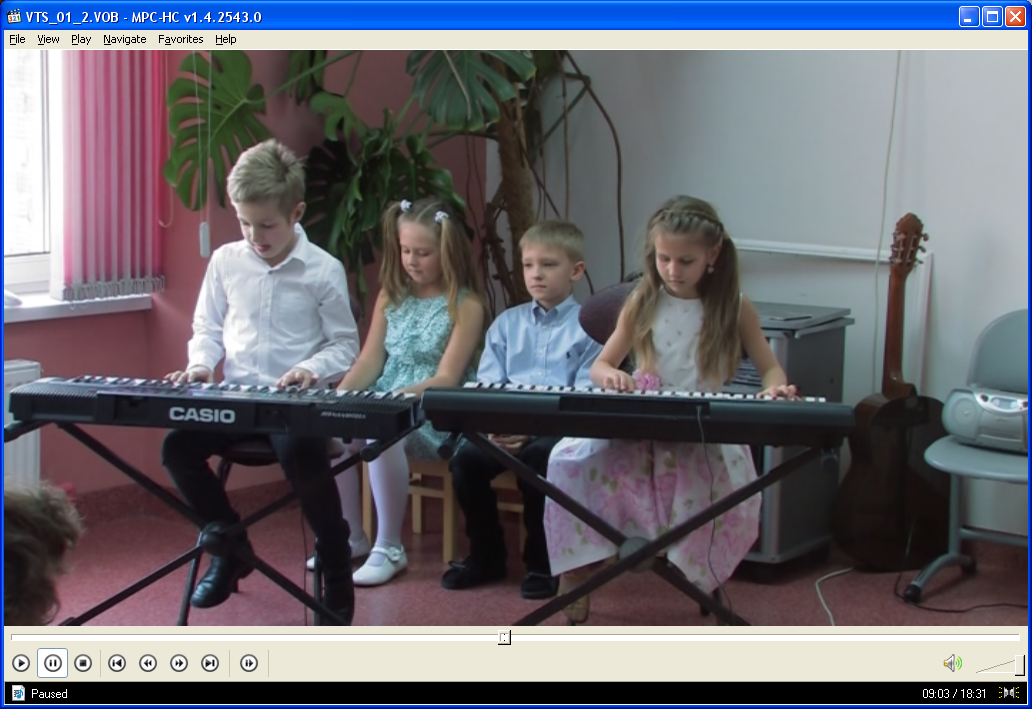 Свадьба
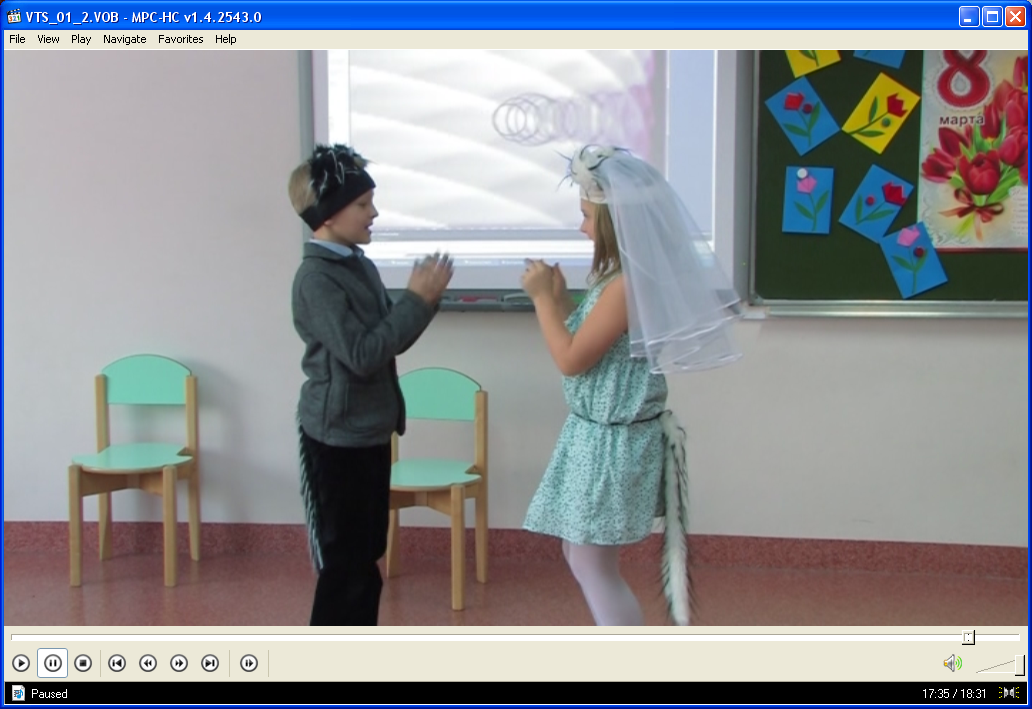 Замечательные котята
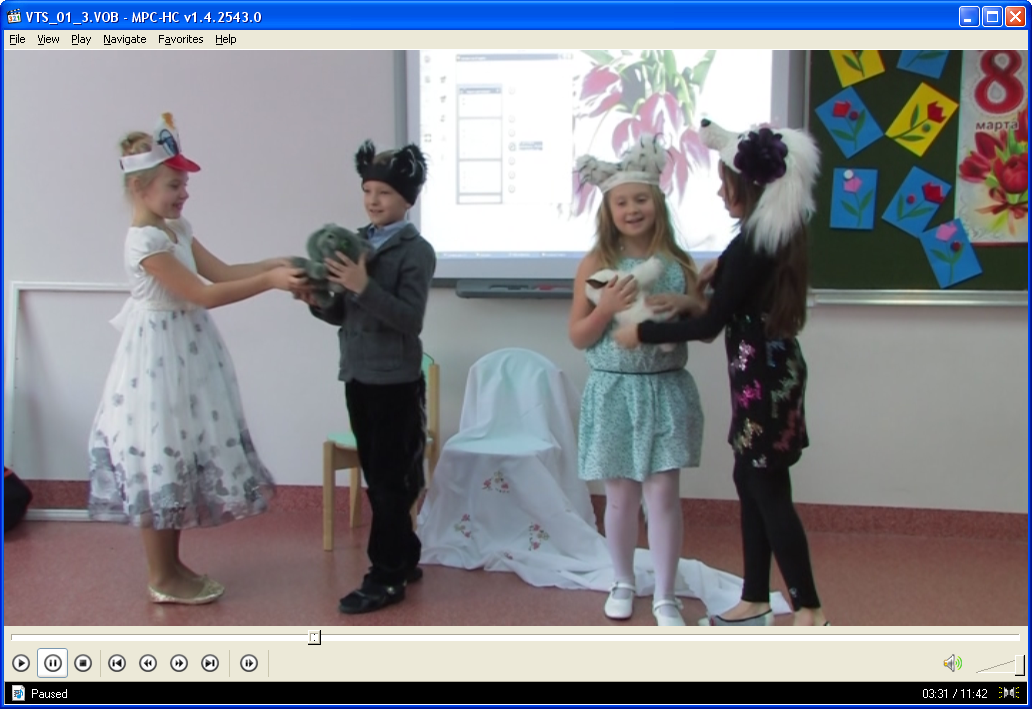 Поздравление песней
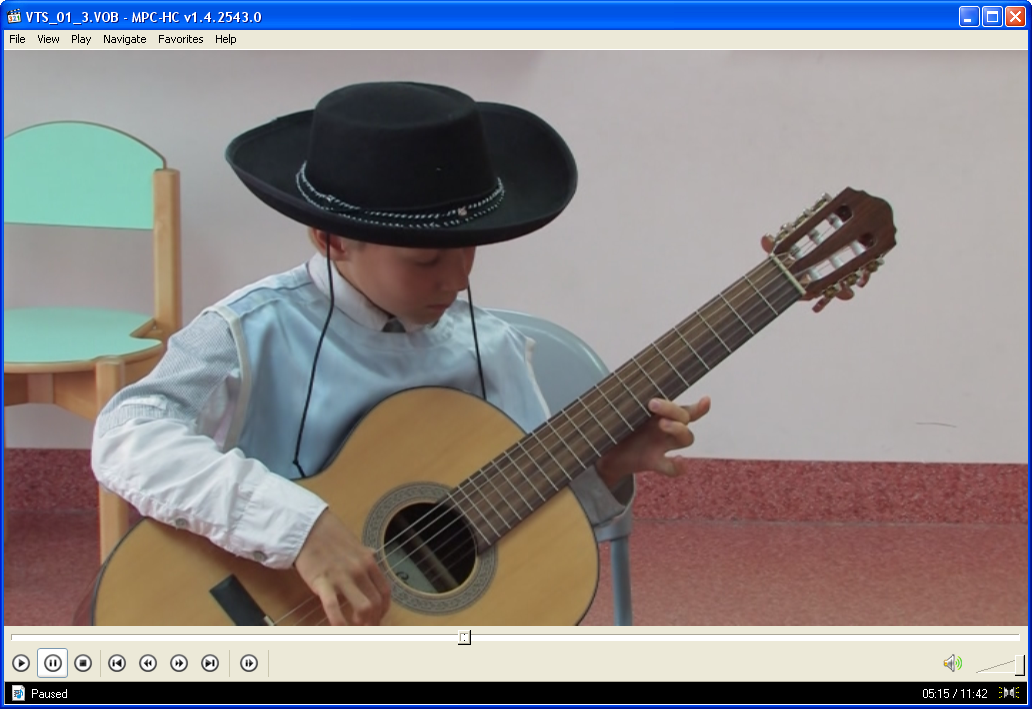 наши мушкетёры
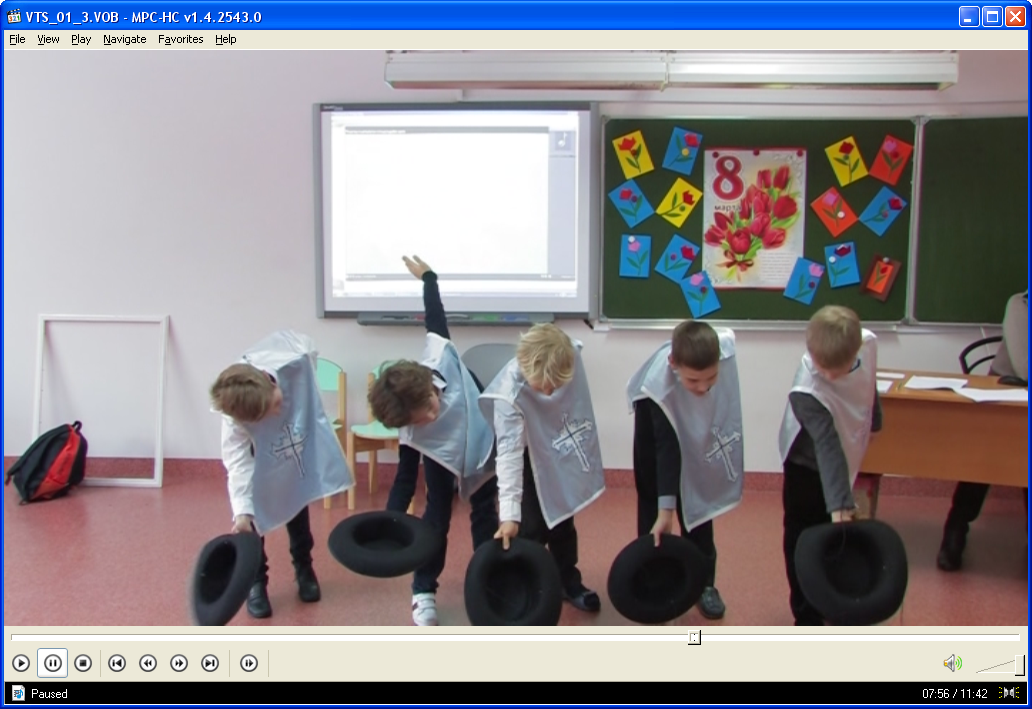 Подарки и цветы
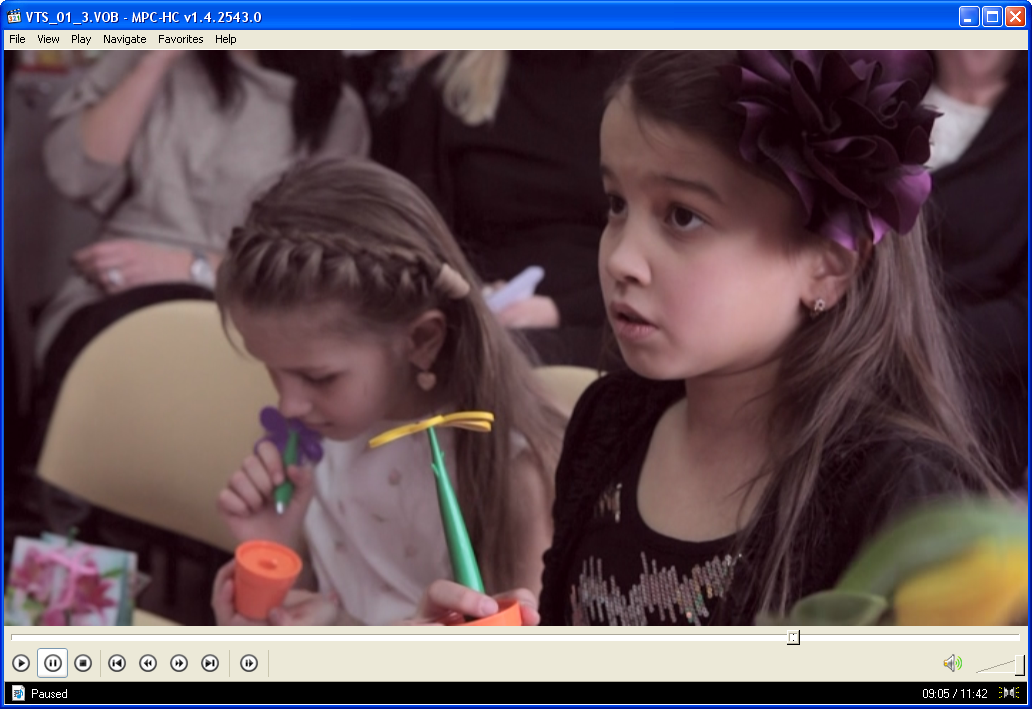 Авторы программы: М.Д. Бурцева –воспитатель ГПД  2а классаИ.А. Четвертакова – учитель 2а класса
Школа №577
 г. Санкт-Петербурга
2014 год